Интерактивная инфографика в Power Point
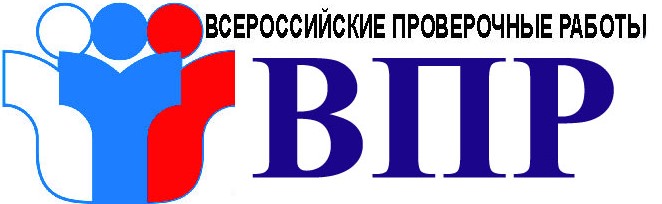 Окружающий мир
Задание 5.
Внешнее строение человека
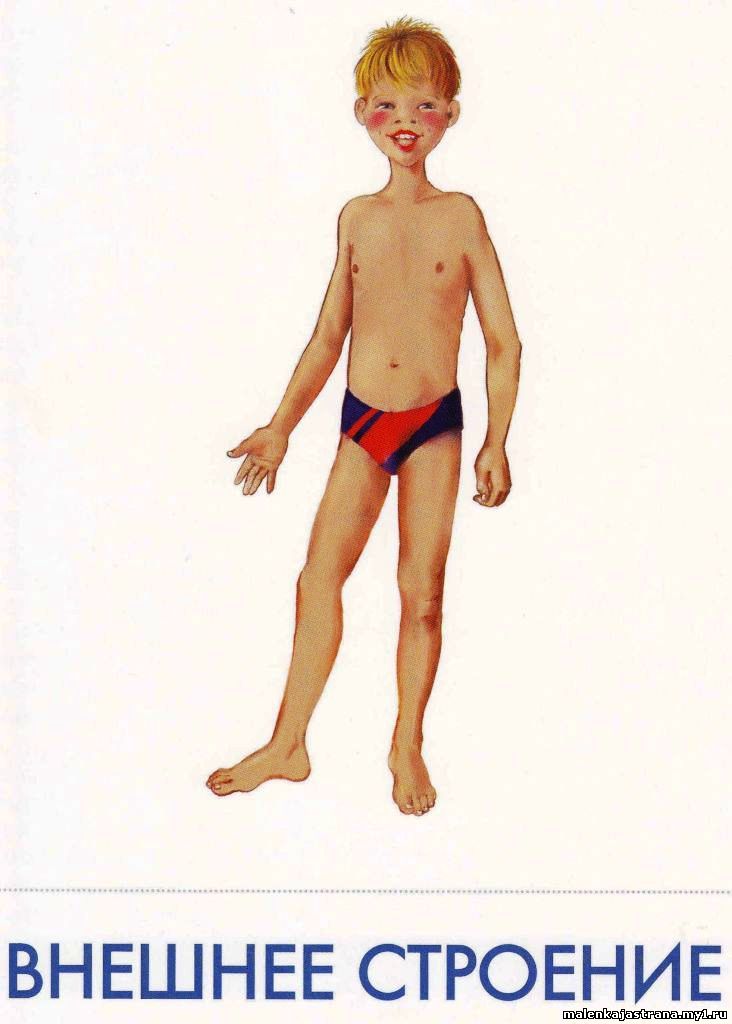 голова
лоб
шея
ухо
плечо
подбородок
локоть
грудь
предплечье
живот
запястье
таз
подмышка
кисть
бедро
голень
пальцы
лодыжка
колено
стопа
икра
пятка
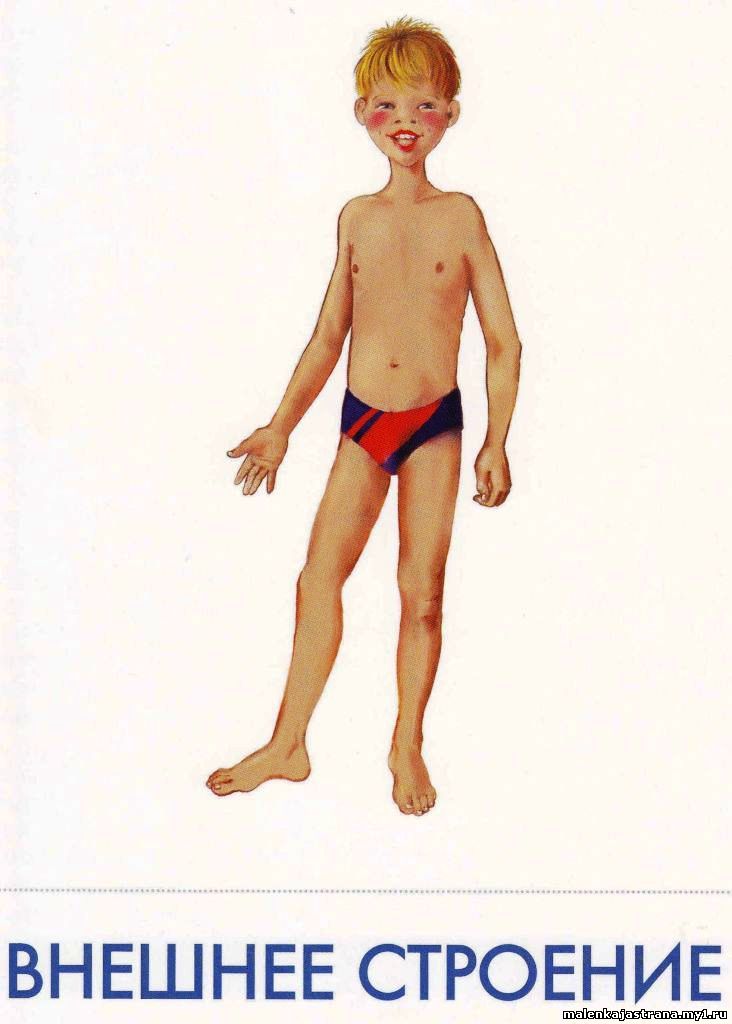 голова
лоб
шея
ухо
плечо
подбородок
локоть
грудь
предплечье
живот
запястье
таз
подмышка
кисть
бедро
голень
пальцы
лодыжка
колено
стопа
икра
пятка
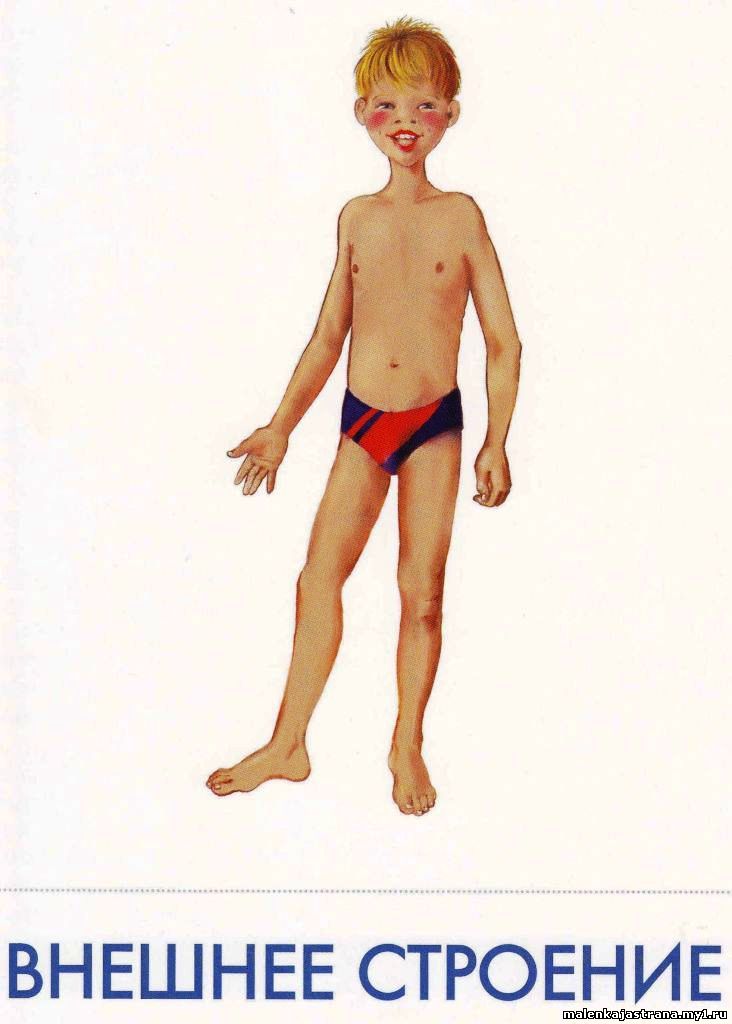 голова
лоб
шея
ухо
плечо
подбородок
локоть
грудь
предплечье
живот
запястье
таз
подмышка
кисть
бедро
голень
пальцы
лодыжка
колено
стопа
икра
пятка
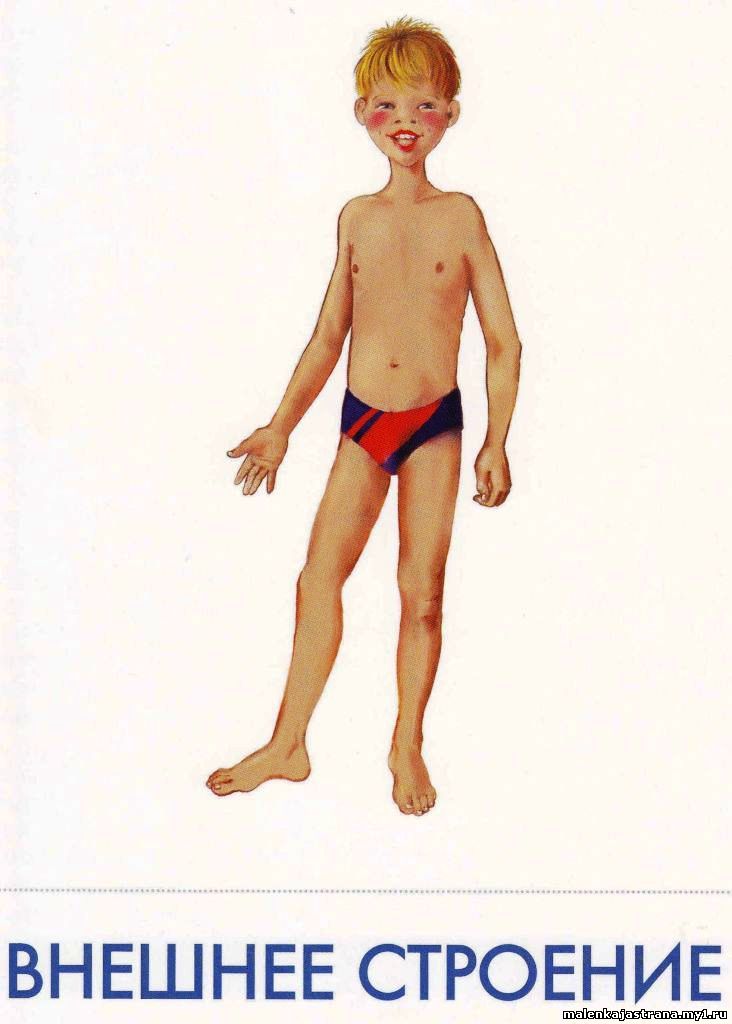 голова
лоб
шея
ухо
плечо
подбородок
локоть
грудь
предплечье
живот
запястье
таз
подмышка
кисть
бедро
голень
пальцы
лодыжка
колено
стопа
икра
пятка
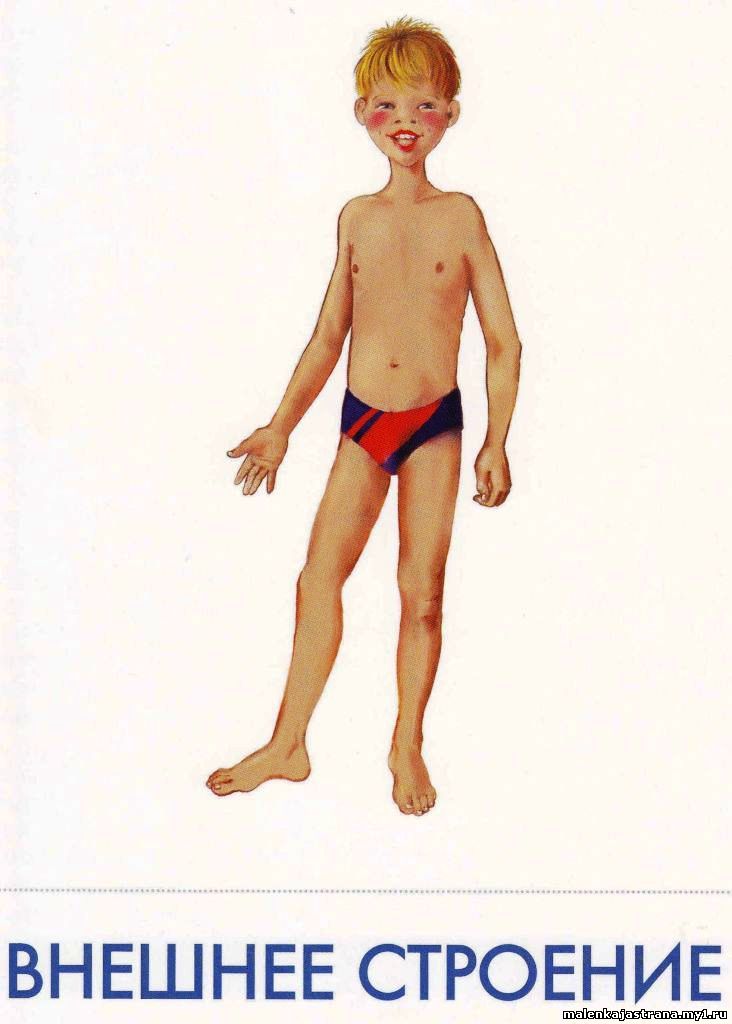 голова
лоб
шея
ухо
плечо
подбородок
локоть
грудь
предплечье
живот
запястье
таз
подмышка
кисть
бедро
голень
пальцы
лодыжка
колено
стопа
икра
пятка
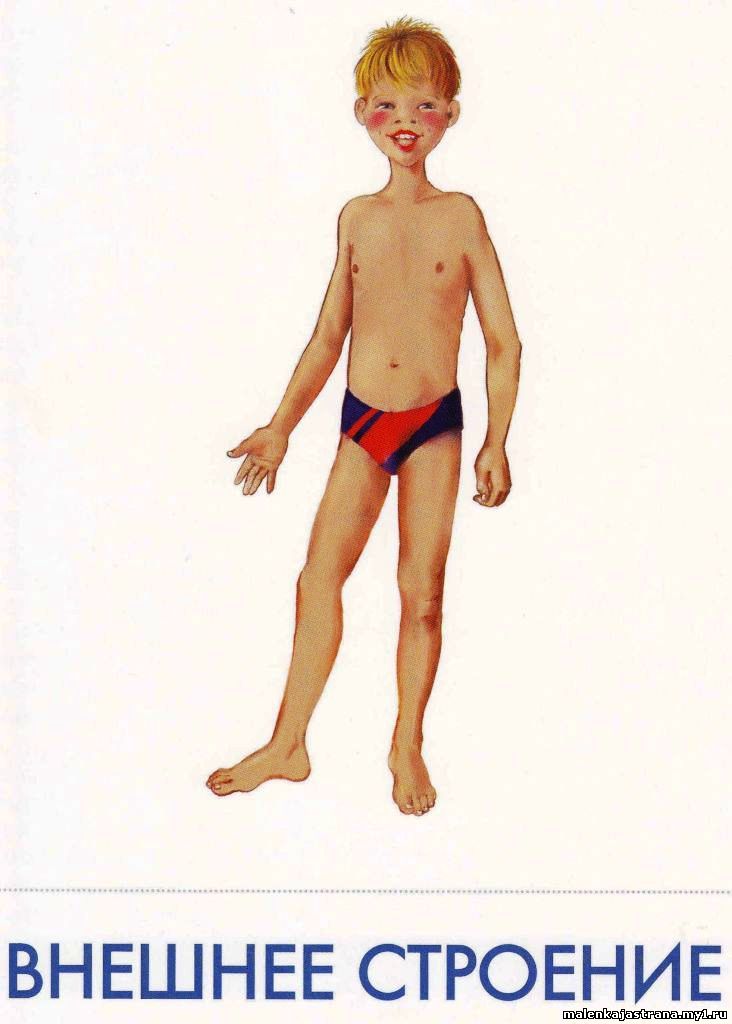 голова
лоб
шея
ухо
плечо
подбородок
локоть
грудь
предплечье
живот
запястье
таз
подмышка
кисть
бедро
голень
пальцы
лодыжка
колено
стопа
икра
пятка
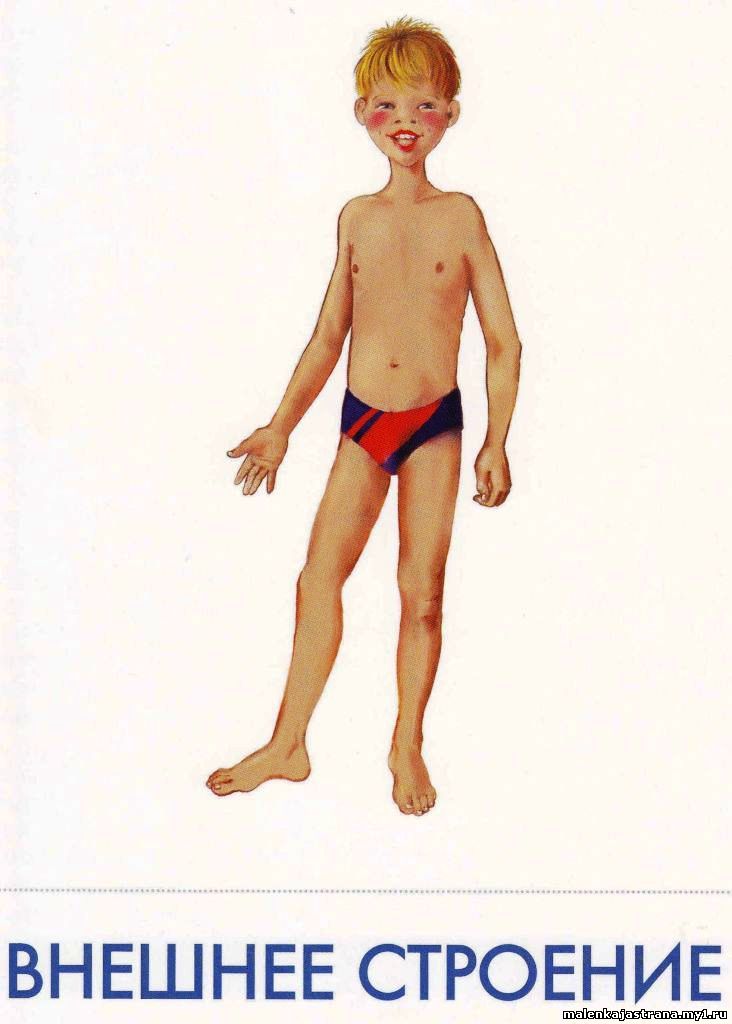 голова
лоб
шея
ухо
плечо
подбородок
локоть
грудь
предплечье
живот
запястье
таз
подмышка
кисть
бедро
голень
пальцы
лодыжка
колено
стопа
икра
пятка
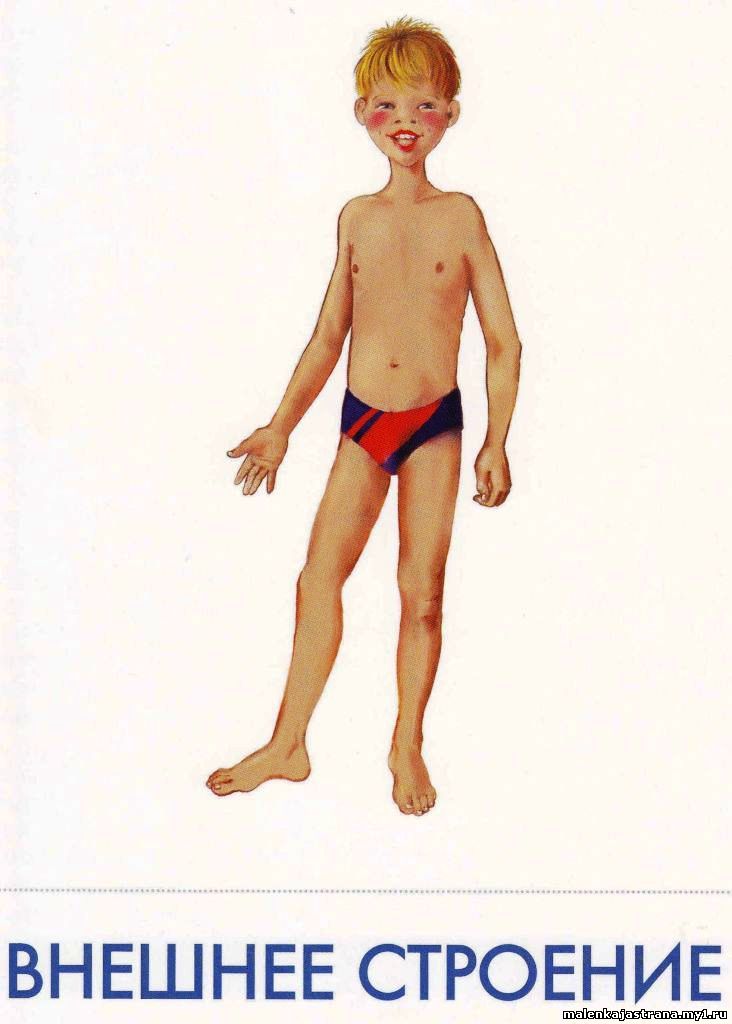 голова
лоб
шея
ухо
плечо
подбородок
локоть
грудь
предплечье
живот
запястье
таз
подмышка
кисть
бедро
голень
пальцы
лодыжка
колено
стопа
икра
пятка
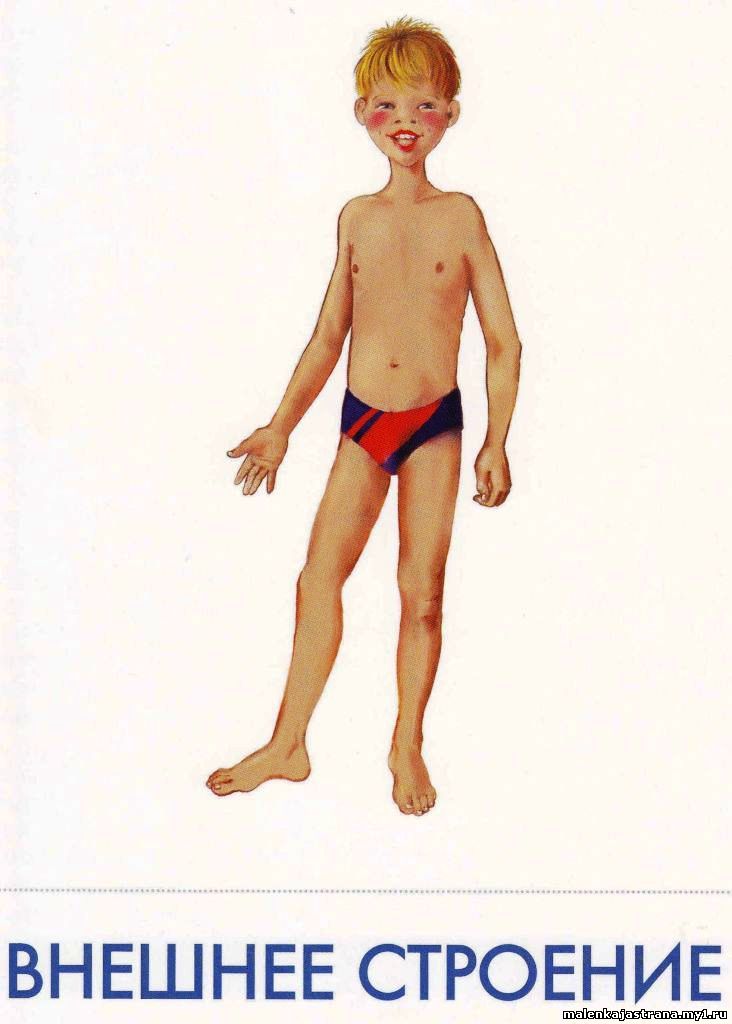 голова
лоб
шея
ухо
плечо
подбородок
локоть
грудь
предплечье
живот
запястье
таз
подмышка
кисть
бедро
голень
пальцы
лодыжка
колено
стопа
икра
пятка
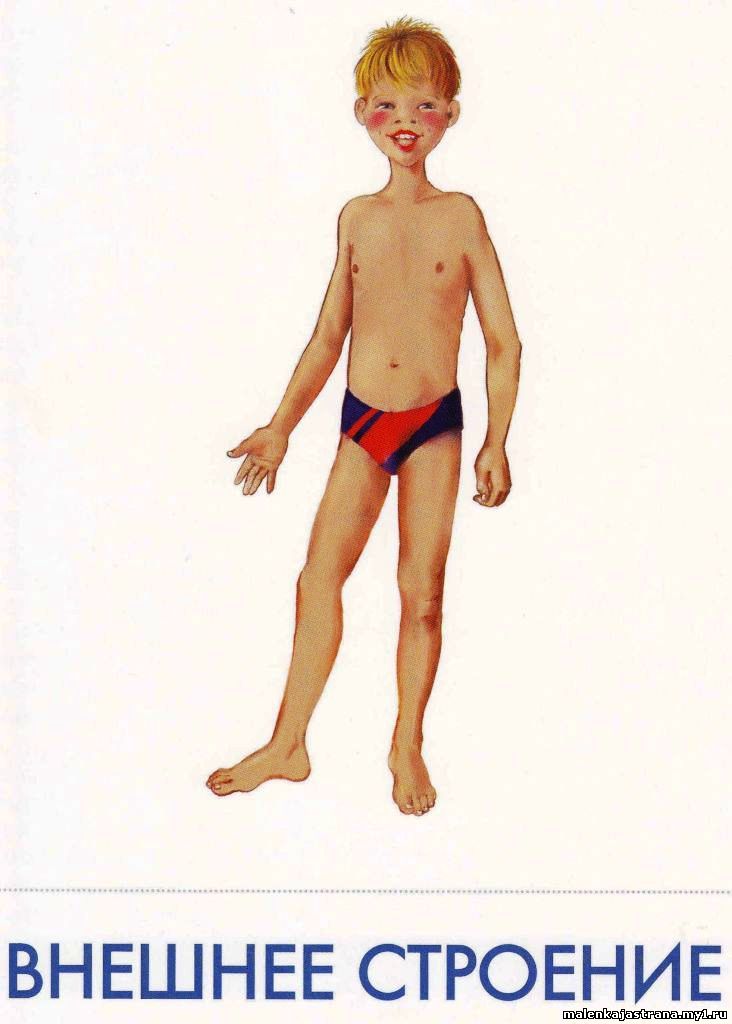 голова
лоб
шея
ухо
плечо
подбородок
локоть
грудь
предплечье
живот
запястье
таз
подмышка
кисть
бедро
голень
пальцы
лодыжка
колено
стопа
икра
пятка
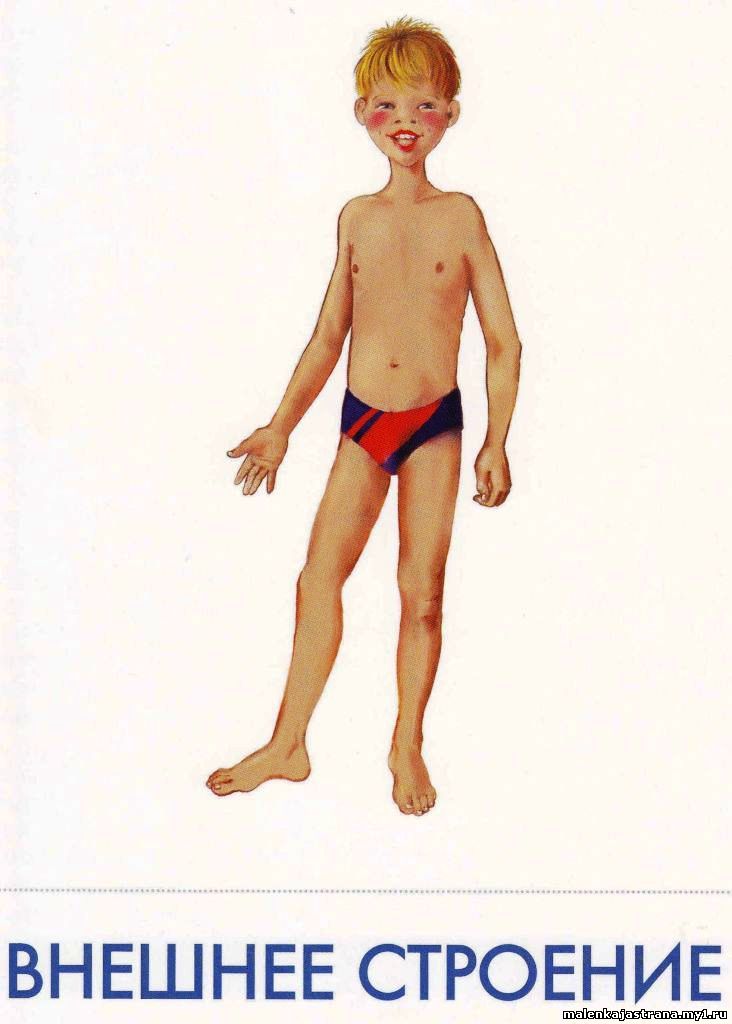 голова
лоб
шея
ухо
плечо
подбородок
локоть
грудь
предплечье
живот
запястье
таз
подмышка
кисть
бедро
голень
пальцы
лодыжка
колено
стопа
икра
пятка
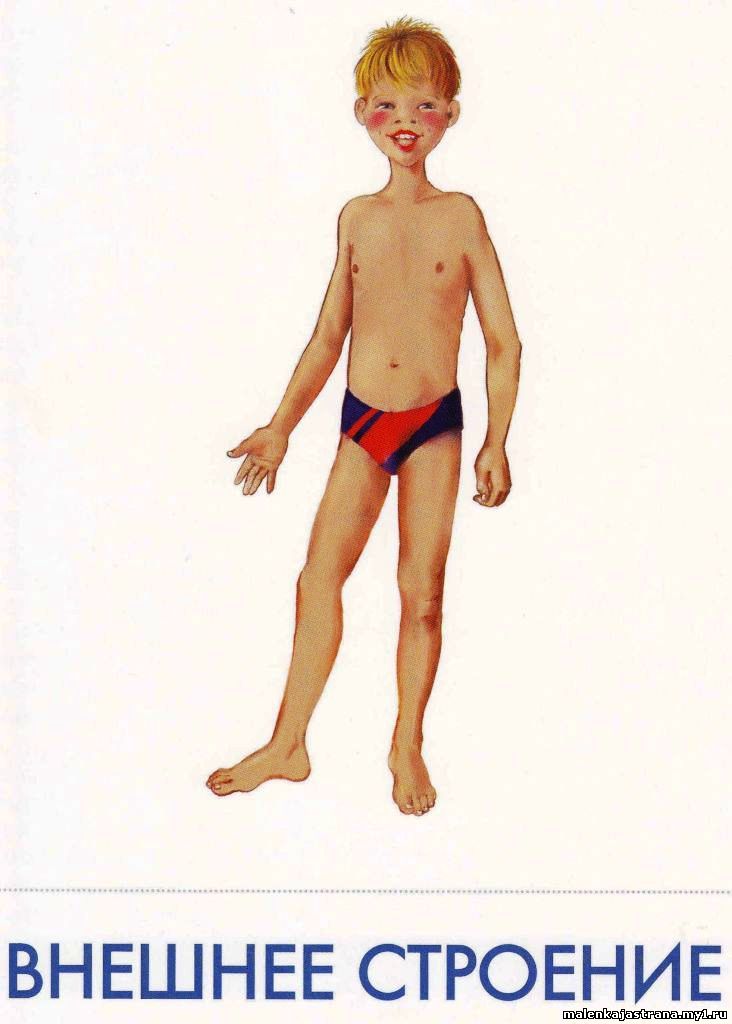 голова
лоб
шея
ухо
плечо
подбородок
локоть
грудь
предплечье
живот
запястье
таз
подмышка
кисть
бедро
голень
пальцы
лодыжка
колено
стопа
икра
пятка
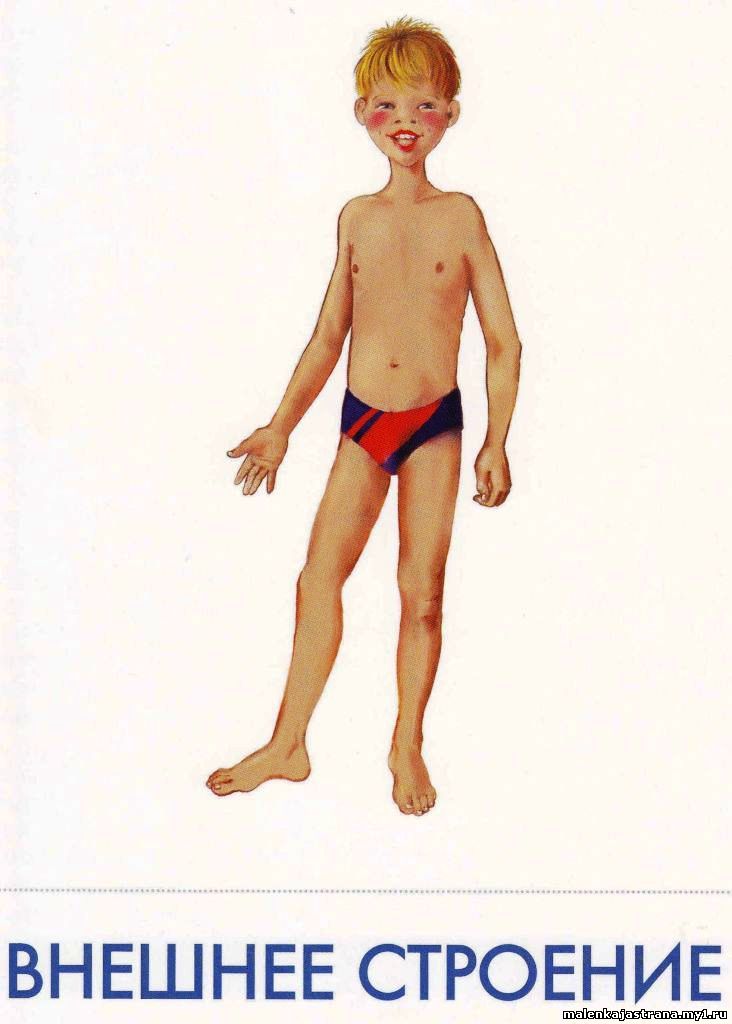 голова
лоб
шея
ухо
плечо
подбородок
локоть
грудь
предплечье
живот
запястье
таз
подмышка
кисть
бедро
голень
пальцы
лодыжка
колено
стопа
икра
пятка
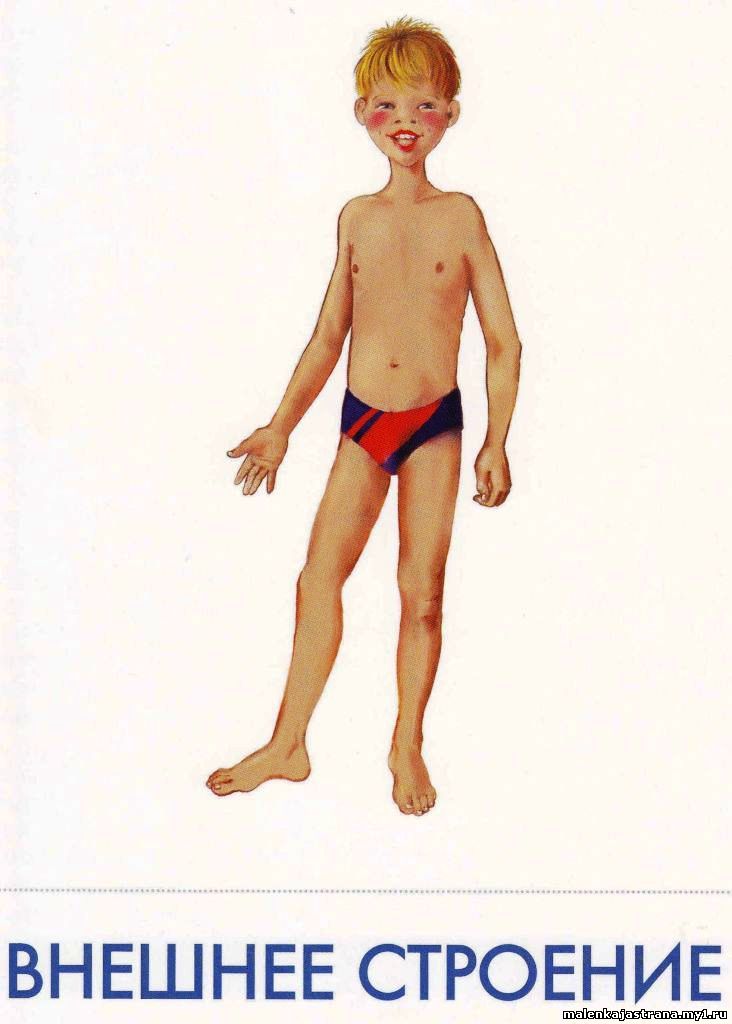 голова
лоб
шея
ухо
плечо
подбородок
локоть
грудь
предплечье
живот
запястье
таз
подмышка
кисть
бедро
голень
пальцы
лодыжка
колено
стопа
икра
пятка
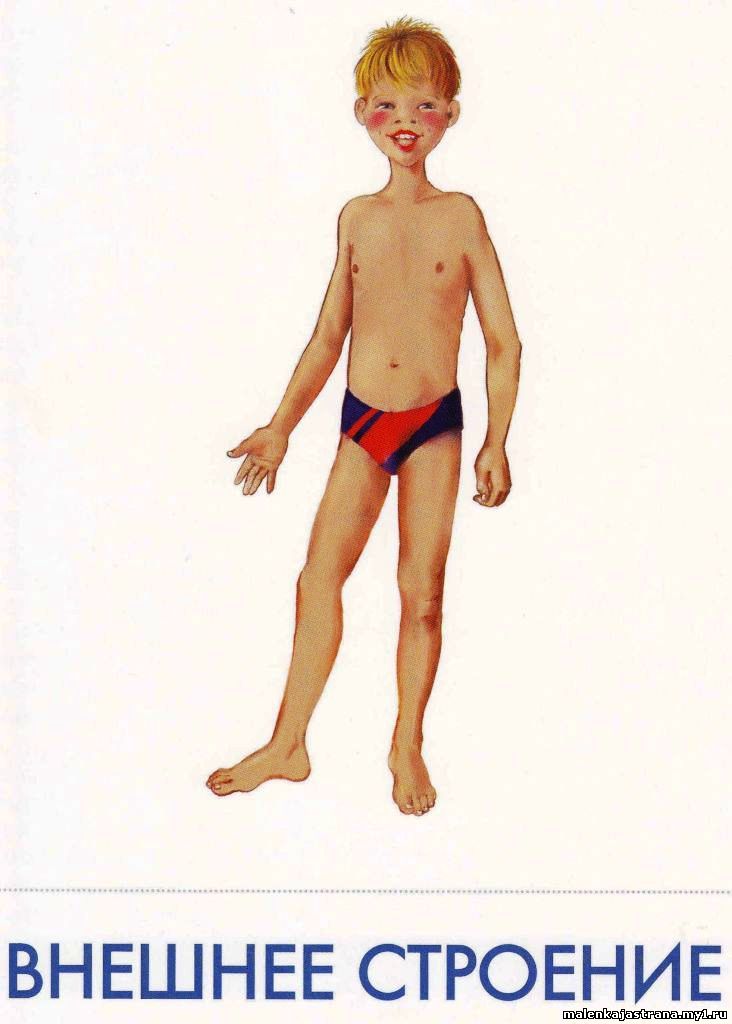 голова
лоб
шея
ухо
плечо
подбородок
локоть
грудь
предплечье
живот
запястье
таз
подмышка
кисть
бедро
голень
пальцы
лодыжка
колено
стопа
икра
пятка
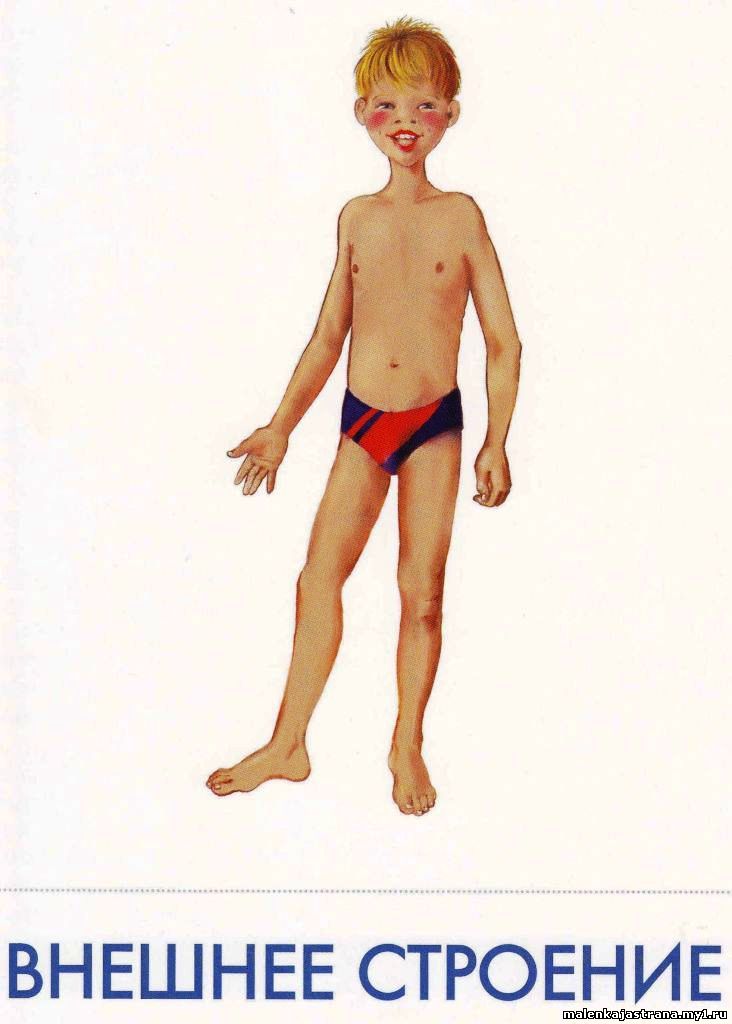 голова
лоб
шея
ухо
плечо
подбородок
локоть
грудь
предплечье
живот
запястье
таз
подмышка
кисть
бедро
голень
пальцы
лодыжка
колено
стопа
икра
пятка
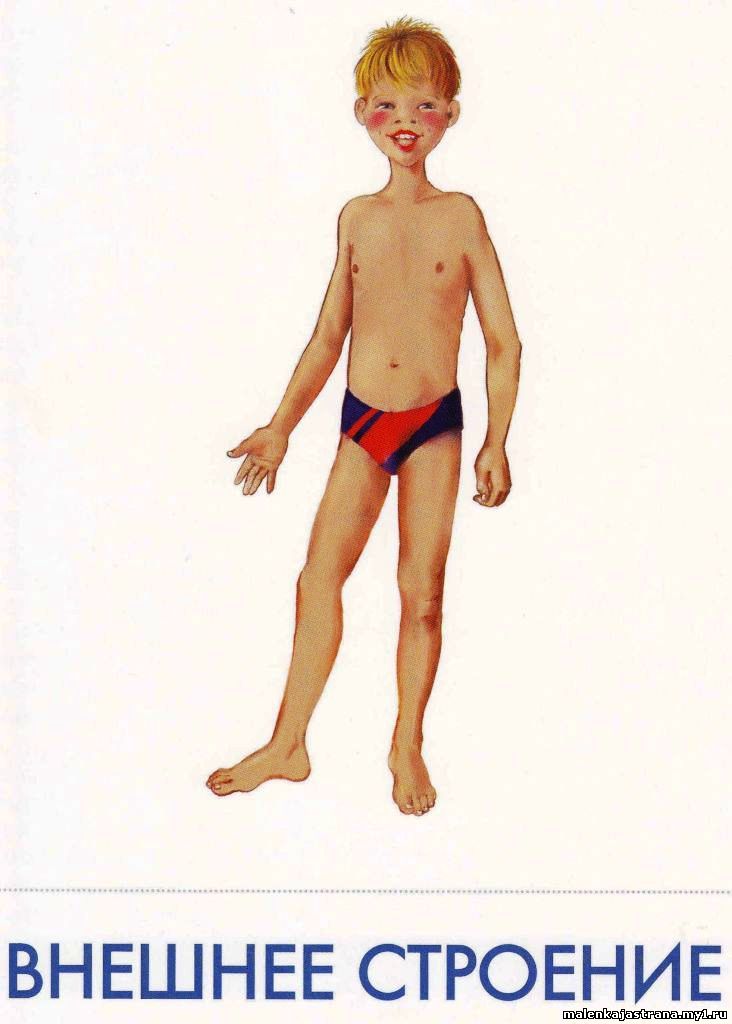 голова
лоб
шея
ухо
плечо
подбородок
локоть
грудь
предплечье
живот
запястье
таз
подмышка
кисть
бедро
голень
пальцы
лодыжка
колено
стопа
икра
пятка
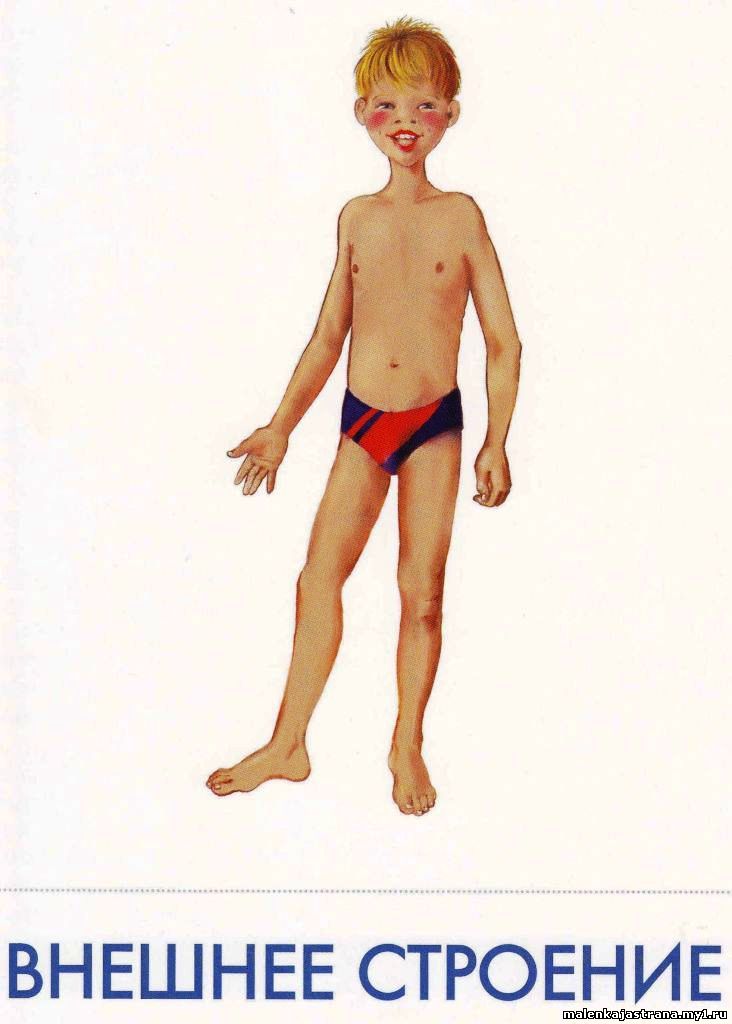 голова
лоб
шея
ухо
плечо
подбородок
локоть
грудь
предплечье
живот
запястье
таз
подмышка
кисть
бедро
голень
пальцы
лодыжка
колено
стопа
икра
пятка
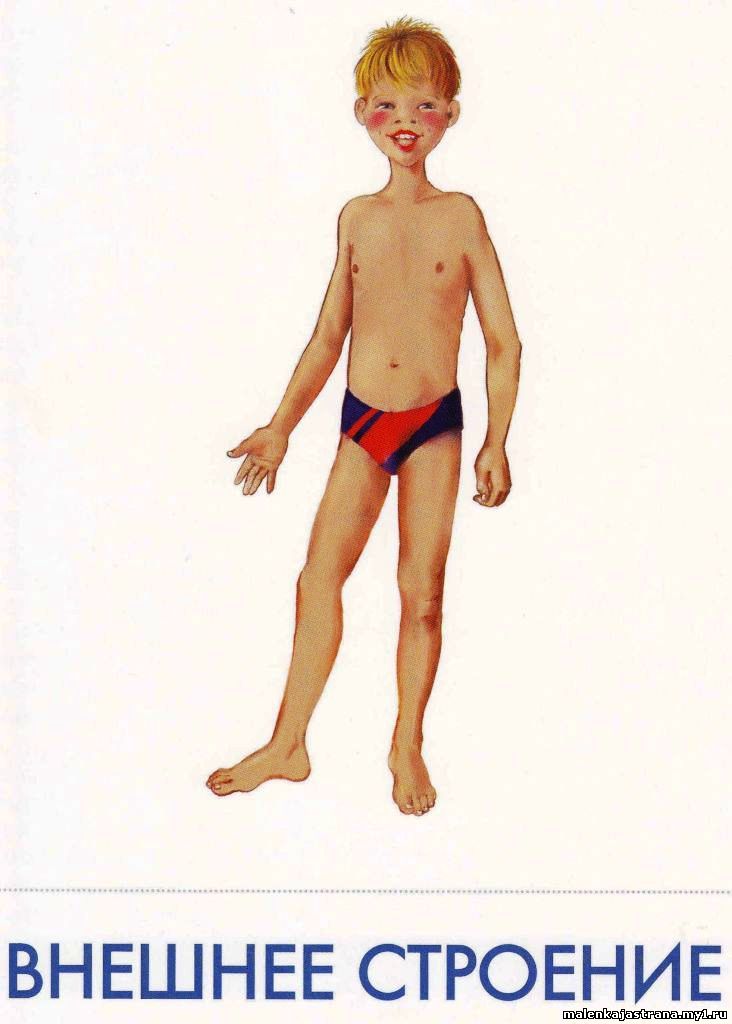 голова
лоб
шея
ухо
плечо
подбородок
локоть
грудь
предплечье
живот
запястье
таз
подмышка
кисть
бедро
голень
пальцы
лодыжка
колено
стопа
икра
пятка
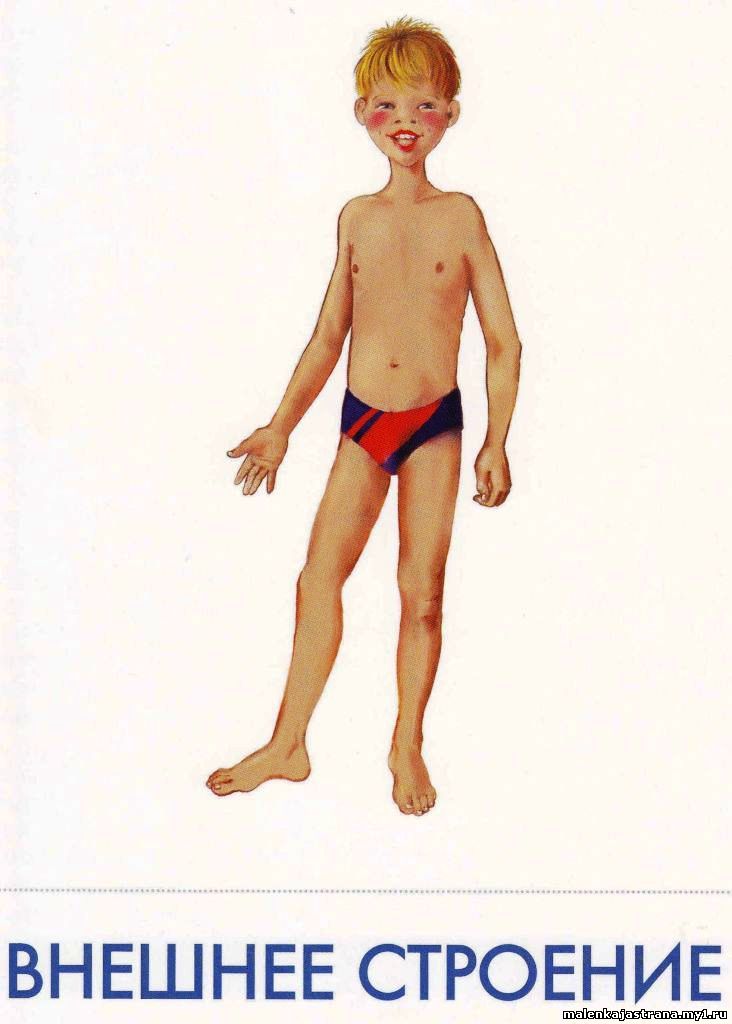 голова
лоб
шея
ухо
плечо
подбородок
локоть
грудь
предплечье
живот
запястье
таз
подмышка
кисть
бедро
голень
пальцы
лодыжка
колено
стопа
икра
пятка
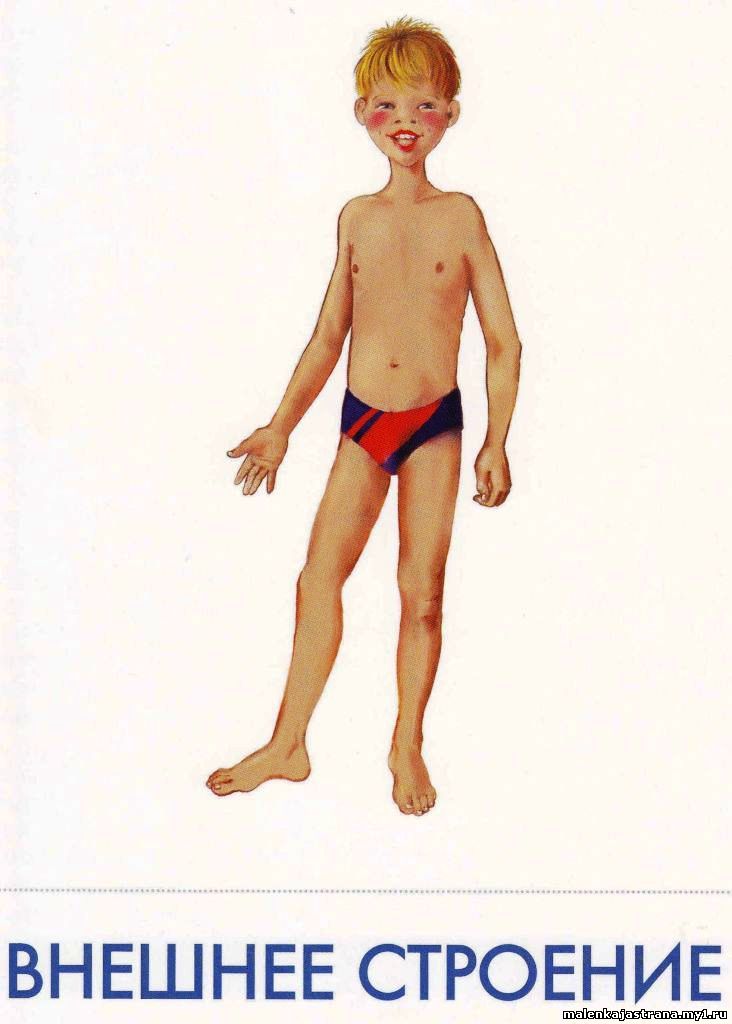 голова
лоб
шея
ухо
плечо
подбородок
локоть
грудь
предплечье
живот
запястье
таз
подмышка
кисть
бедро
голень
пальцы
лодыжка
колено
стопа
икра
пятка
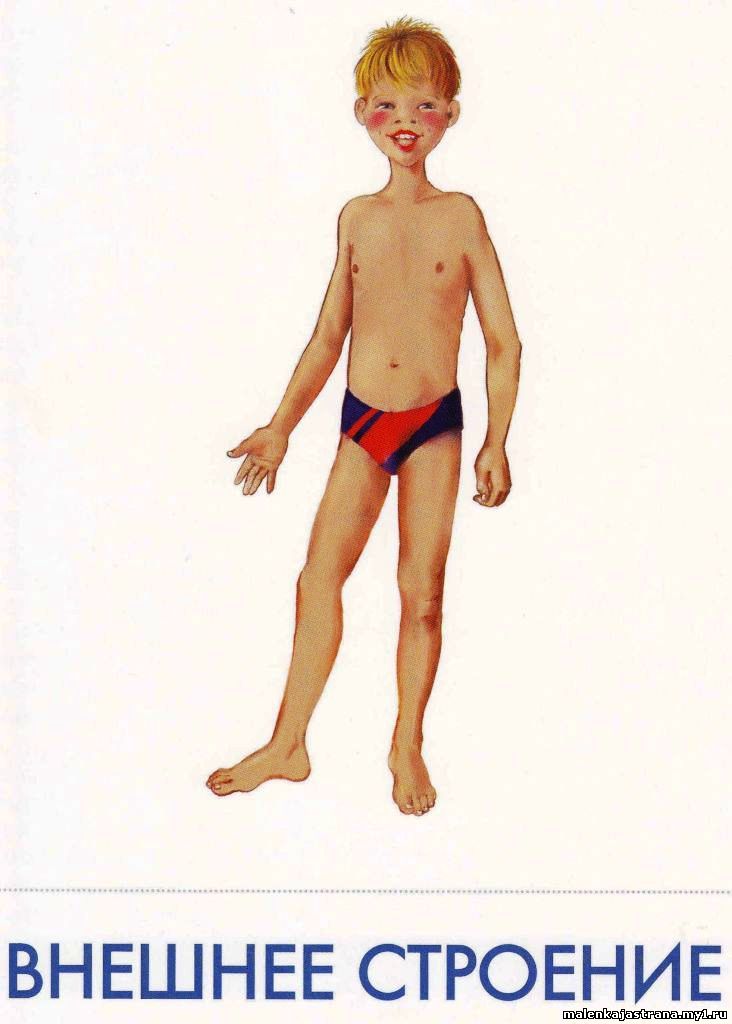 голова
лоб
шея
ухо
плечо
подбородок
локоть
грудь
предплечье
живот
запястье
таз
подмышка
кисть
бедро
голень
пальцы
лодыжка
колено
стопа
икра
пятка
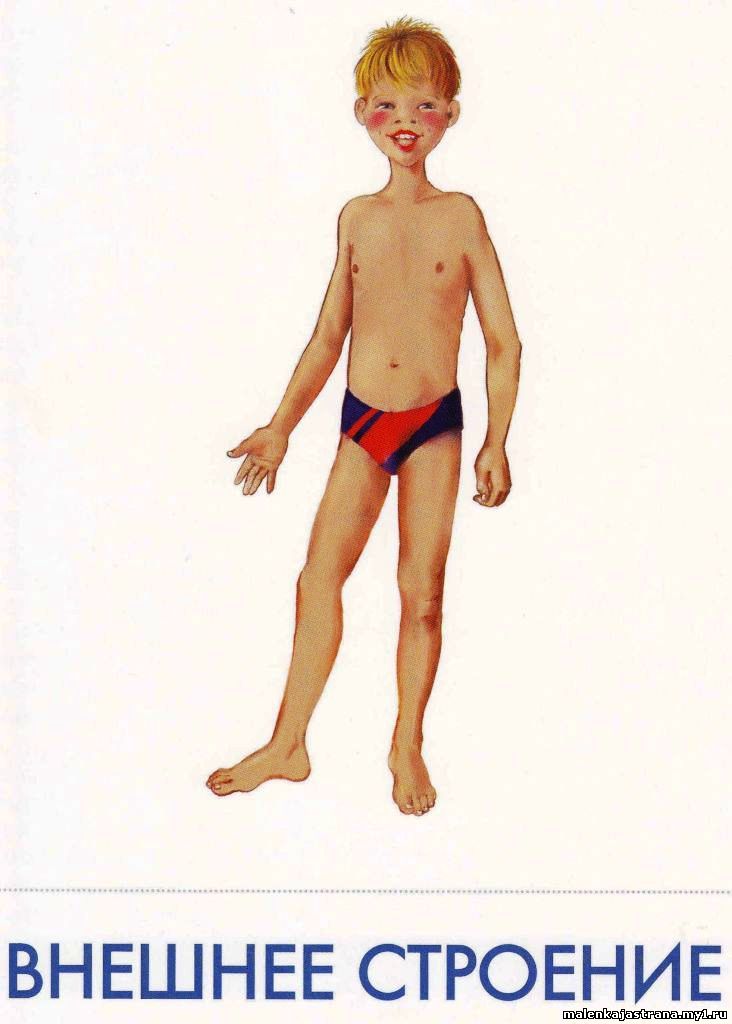 голова
лоб
шея
ухо
плечо
подбородок
локоть
грудь
предплечье
живот
запястье
таз
подмышка
кисть
бедро
голень
пальцы
лодыжка
колено
стопа
икра
пятка
Информационные источники

Идея технологического приема Г.О.Аствацатурова  http://didaktor.ru/interaktivnaya-infografika-v-powerpoint-eto-vozmozhno/#more-5892 
МК №45. Создание инфографики в PowerPoint http://easyen.ru/load/admin/konkursy/mk_45_sozdanie_infografiki_v_powerpoint/232-1-0-62065
http://www.wallpage.ru/imgbig/wallpapers_21240.jpg 
http://img0.liveinternet.ru/images/attach/c/7/95/311/95311558_4979214_0_page32.jpg